Code Lists
Maintained by SMDG

SMDG Meeting Antwerp, 7.-8.10.2014
1
Code Lists By SMDG
More flexibility  - introducing new codes within
   short   time

 Independent on CEFACT directory
   - No need to change directories or the message
      structures

 General guidelines for code list maintenance

 Cover all SMDG MIG’s
2
Code Lists By SMDG
Handling Codes	(introduced with BAPLIE 3.0)

 Blocking Codes 	(introduced with BAPLIE 3.0)

 ATT Codes		(introduced with BAPLIE 3.0)

 Delay Codes	(proposal for IFTSAI and TPFREP)

 Master Liner Codes

 Terminal Facility Codes
3
SMDG Code - Implementation
Validity is defined in the latest version 

 Implementation should be adapted regularly to the
   latest version
4
SMDG Code Lists: Guidelines
Unique codes

 No changes neither in code nor in meaning

 Codes that are no longer precise enough are to be
   removed and new codes to be introduced

 Codes that have been phased out to be blocked for n
   years
5
SMDG Code Lists - Layout
Show the latest version: v201410

 Date of last change of a certain code

 Valid from 		– date of introducing the code

 Valid before	– date of phasing out a code

 History		– date and reason of change
6
Handling Code List
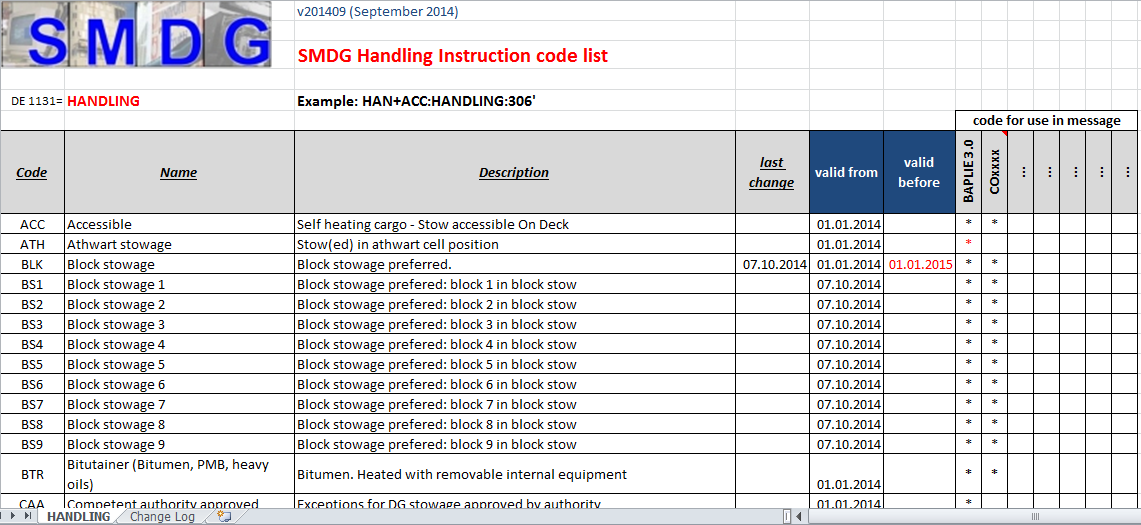 7
Handling Code List
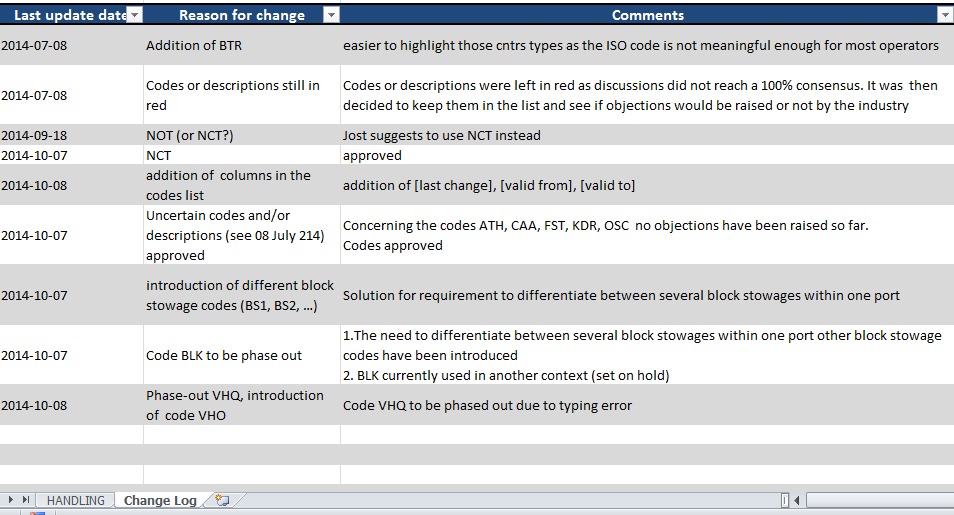 8
Open items
Backward compatibility: how to deal with 
   different codes in the HAN list and current MIG 
   versions
    postponed to discussion of container messages

Seperate list for handling instructions and for those
   that are only stow location related
9
Other Code Lists By SMDG
Same design for:

 Handling Codes	(introduced with BAPLIE 3.0)
 Blocking Codes 	(introduced with BAPLIE 3.0)
 ATT Codes		(introduced with BAPLIE 3.0)
 Delay Codes	(proposal for IFTSAI and TPFREP)
 Master Liner Codes
 Terminal Facility Codes
10
Thank you!
11